Figure 3. The progressive changes in response times during the position task following rTMS at both the dorsolateral ...
Cereb Cortex, Volume 11, Issue 7, July 2001, Pages 628–635, https://doi.org/10.1093/cercor/11.7.628
The content of this slide may be subject to copyright: please see the slide notes for details.
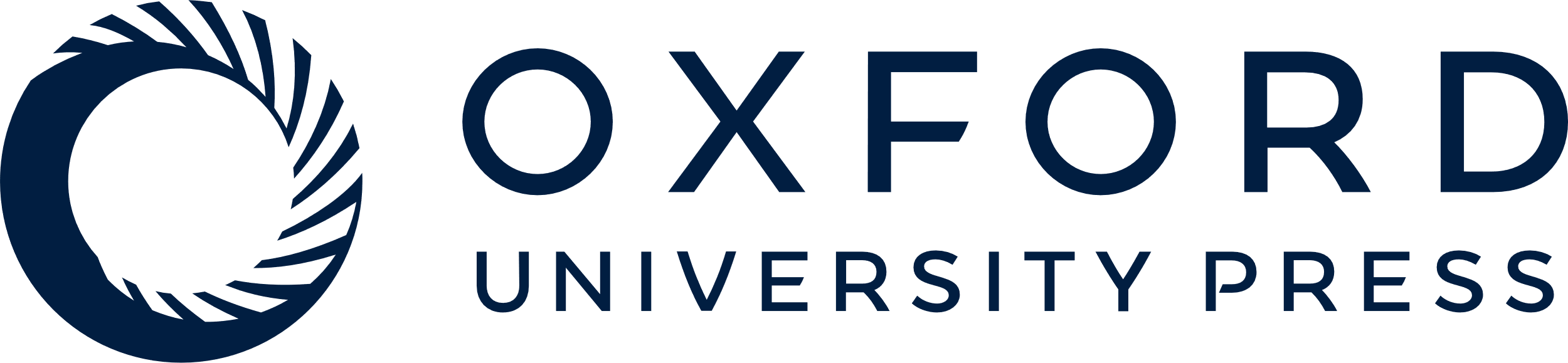 [Speaker Notes: Figure 3.  The progressive changes in response times during the position task following rTMS at both the dorsolateral prefrontal cortex and the parietal cortex. The response times following frontal stimulation show very little change across the sequence trials and, even more importantly, there is no significant rise in response time during the random trials. This so-called ‘after effect’ is a method commonly used to demonstrate that an improvement in performance is specifically due to learning. This feature is clearly present following rTMS at the parietal cortex, indicating the successful acquisition of the sequence. Moreover, response times fell steadily during the sequence trials, consistent with sequence learning being able to occur despite the earlier rTMS at the parietal site. The data shown are from a single subject, not shown in Figure 2, with the first 50 sequential trials removed and every following 100 trials represented as a single box plot. The box plot conventions are the same as those used in Figure 2.


Unless provided in the caption above, the following copyright applies to the content of this slide: © Oxford University Press]